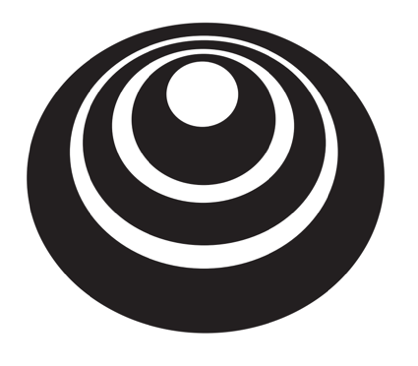 Setting up your ML application
Bias/Variance
deeplearning.ai
Bias and Variance
high bias
“just right”
high variance
Bias and Variance
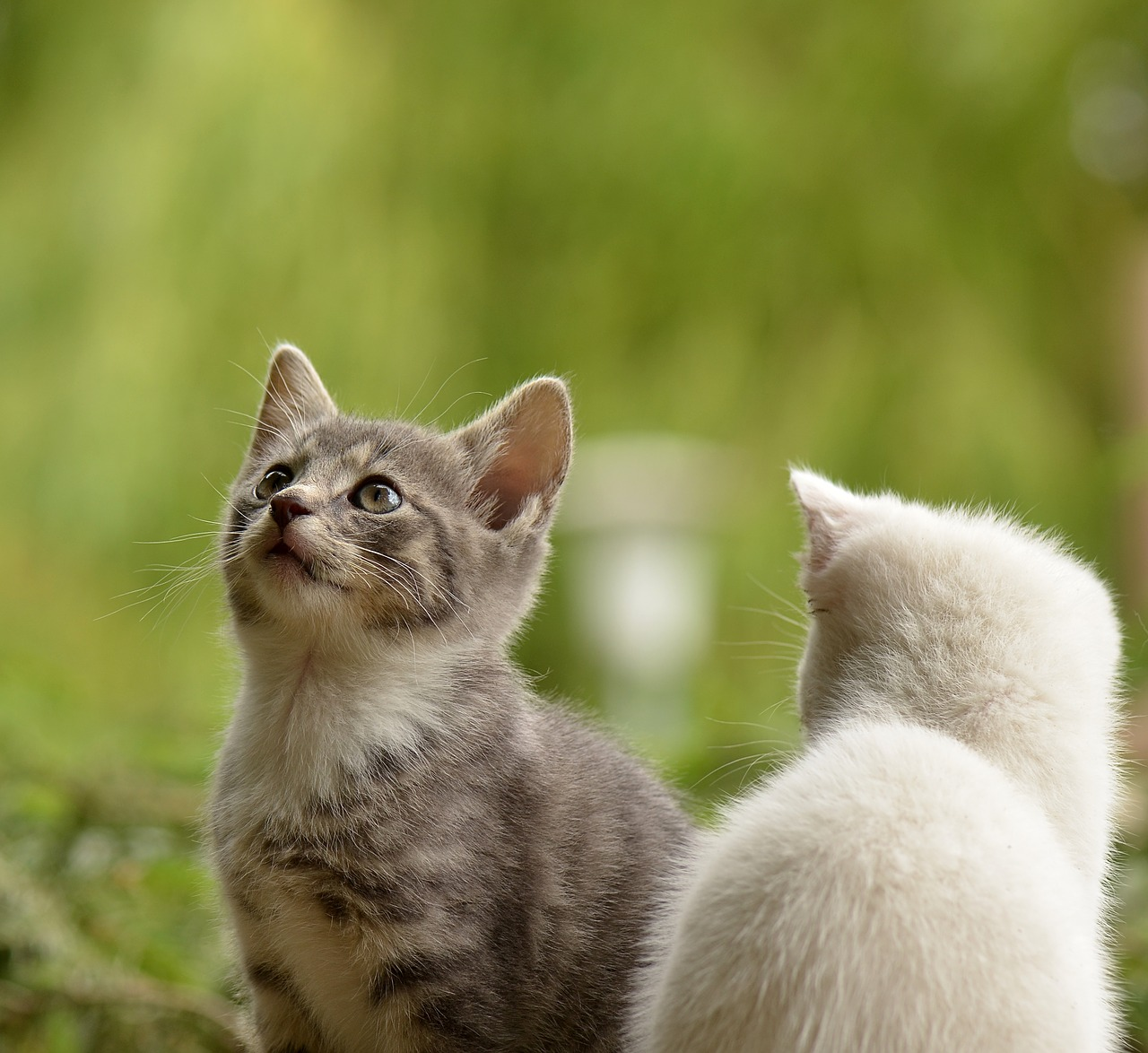 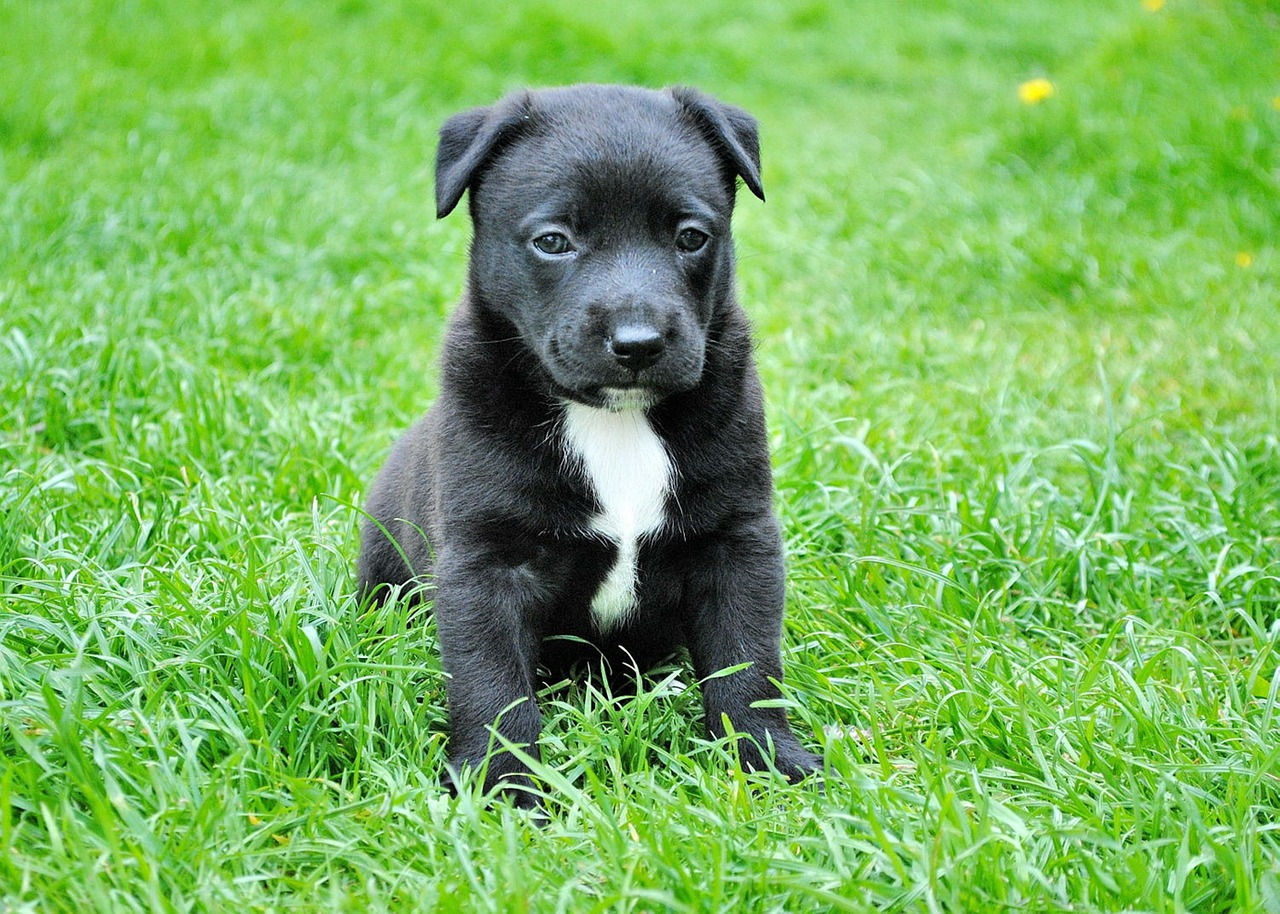 Cat classification
Train set error:
Dev set error:
High bias and high variance
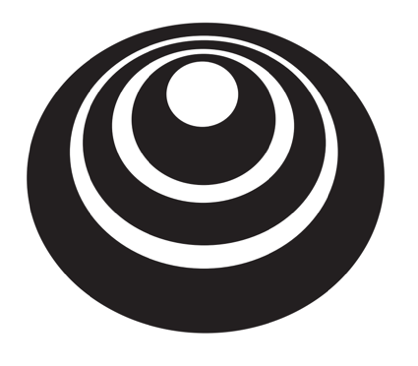 Setting up your ML application
Basic “recipe” 
for machine learning
deeplearning.ai
Basic “recipe” for machine learning
Basic recipe for machine learning